Laktasyon

Memenin Yapısı
Sütün Sentezi, Salgılanması ve İndirilmesi
Sütün Memeden Boşaltılması
Buzağının emmesi
Elle Sağım 
Makineli Sağım
Süt Kompozisyonunu Etkileyen Faktörler
Memede Görülen Yetiştirme Hastalıkları
Laktasyonun Seyri
Süt Verimini Etkileyen Faktörler
Süt Veriminin Standardizasyonu
Sürü İdaresi
		İTY
	İBY
	Servis Periyodu
	Buzağılama aralığı
Memenin Yapısı
Meme 4 ayrı loptan oluşur. Her biri bir meme başı ile dışarıya açılır.
Meme başı uzunlukları ortalama 6-7 cm, çapları 2.5-3.0 cm kadardır. 
Meme lopları orta bir çizgi ile sağ ve sol yarıma ayrılır. 
Meme önde karın duvarına arkadan subpelvik tendoya sağlam bir şekilde bağlanmıştır.
Sağımdan sonra pörsüyen meme süt yapımı ve verimi için en uygundur. 
Sütün yaklaşık %60’ı arka yarıda, %40’ı ön yarıda üretilir.


Memenin İnternal Yapısı
Sekretorik doku üzüm salkımına benzer, milyonlarca alveol (cm3 te 75 000)
Alveoller iç cidarı epitel hücrelerle çevrilidir ve süt sentezler
Bir grup alveol lobulleri oluşturur. Her bir alveol kanallarla meme sisternine sütü taşırlar. Sisterne (sarnıç) tüm süt kanalları açılır, kapasitesi 1 kg kadardır.
Meme başı deliği sfinkter kaslarıyla sütün dışarı akışını engeller
Memenin iç yapısı
Memenin 
Askıları
Sarkık meme
Memenin Dolaşım Sistemi
Sütün sentezlendiği alveollerin etrafı çok zengin kan ve lenf damarlarıyla çevrelenmiştir.
Sentez için kandan hammaddelerin alınması gerekir. Bunun için memenin dolaşım sistemi güçlü damar ağlarıyla örülüdür.
1 litre süt üretimi için yaklaşık 300-500 litre kanın memeden sirküle olduğu tahmin edilmektedir.
Sütün Sentezi 
 Sütün Salgılanması
 Sütün İndirilmesi
 Sütün Çekilmesi
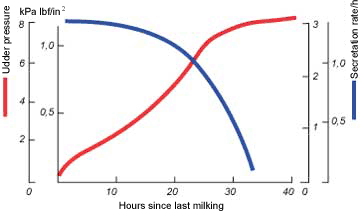 Kontrakte Olmuş Bir Alveol
Sağım
Sütün memeden dışarı alınmasına sağım denir ve süt üç yolla dışarı alınır.
Buzağının emmesiyle,
Elle sağılarak,
Makine ile sağılarak.
	Makineli Sağımın Elle Sağıma Üstünlükleri
	Sağım Makinesinin Unsurları

Sağım Tesisleri
	Kovaya Sağım Yapan Tesisler
	Boruya Sağım Yapan Tesisler
Sağımın  Uygulanışı
Sağımı Etkileyen Makinesel Faktörler
Tekme önleyici
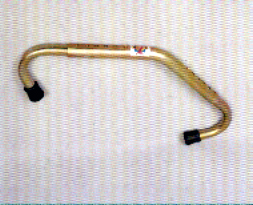 Makine ile 
Sağım
Seyyar Güğüme Sağım Yapan Makine
Sağım Aşamasında
Üç Lob Sağımda
Balık Sırtı Sağım Sistemi
Sağımdaki İnekler
Sağımı Tamamlanmış ve Sağılanlar
Süt  Toplama Tankı
Kaliteli Süt Üretimi
Kaliteli süt demek; içerisinde fiziki bir kirlenme olmaması, hastalık etkeni taşımaması, bakteri sayısının düşük olması, tat ve lezzetinin iyi olması, ahır, yem, ilaç, vb. kokuların bulunmaması, kimyasal kalıntıların olmaması demektir.
Süt çok çabuk bozulabilen, çevresindeki kokuları kolayca çekebilen, rengi beyaz olduğu için her türlü pisliği gösteren bir maddedir.
Bu nedenle sütün kalitesi bir çok faktör tarafından etkilenmektedir.
Kaliteli süt, sağlıklı ineklerden, sağlıklı sağımcılardan, temiz kova ve kapların kullanılmasından, sütün hızla ahırdan uzaklaştırılmasından, süzülmesinden ve hızla soğutulmasından elde edilebilir.
Süt Kompozisyonunu Etkiyen Faktörler                             Laktasyon Süresince Yağ, Protein ve Laktoz’un Değişimi
Memede Görülen Yetiştirme Hastalıkları 
Meme Ödemi (Fizyolojik)
Mastitis
Hafif Ödemli Bir Meme
Akut Meme Ödemi
Mastitis
Mastitis, meme dokusunun mekanik, kimyasal veya bakteriyel yangısıdır.
Mastitis; süt veriminin, kalitesinin düşmesine, masrafların ve işçiliğin artmasına neden olur. 
Ayıklamaların önemli nedenlerinden birisidir.
Bu nedenlerle süt endüstrisini çok yönlü zarara sokar. Mastitis nedeniyle inek başına yıllık kaybın 200 $ a kadar çıktığı bildirilmektedir.
Vakaların % 25’ini klinik vakalar, % 75’ini subklinik vakalar oluşturur.
Mastitisin Semptomları
	Subklinik Mastitis
	Klinik Mastitis
Mastitisin Teşhisi
	California Mastitis Testi 
	Somatik Hücre Sayımı
Mastitis Kontrol Programları
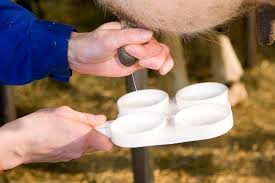 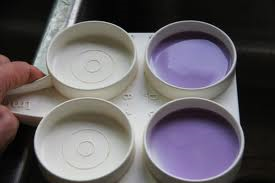 CMT Test Kabı, Ayıracı ve      	Uygulanışı
Normal renkte meme başı
Kızarık Meme Başları
Morarmış Meme Başları
Meme Başında Peteşiler
Açık Orificium
Laktasyon
Buzağılama ile birlikte memeden kolostrum salgılanmaya başlar.
4-5. günden itibaren ise normal süt salgılanır.
Süt salgılanması çeşitli faktörlerin etkisi altında uzun bir süre devam eder ki bu döneme Laktasyon adı verilir.
Laktasyonun Başlaması
Laktasyonun Seyri
Günlük süt verimi laktasyonun ilk haftalarında artar.
Yaklaşık 6. haftada pik yapar.
Bundan sonra laktasyonun sonuna kadar mütemadiyen düşer.
Süt veriminin laktasyon boyunca izlediği seyri tanımlayan grafiğe “normal laktasyon eğrisi” denir.
 Normal laktasyon süresi 305 gündür(10ay).
Bir inek 10 ay sağımda 2 ay kurudadır.
Persistans
Süt Verimini Etkileyen Faktörler
1- Genetik Yapı
2-Kuru Dönem
3- Östrus ve Gebelik
4- Doğum Mevsimi
5- Canlı Ağırlık
6- Beslenme
7- Sıcaklık
	Sıcaklık Stresini Azaltmak için Pratik Yollar
8- Buzağılama Yaşı ve Sayısı
9- Sağım Tekniği
10- Sağım Aralıkları ve Sayısı
11- Buzağılama Aralığı
12- Hastalıklar
Niçin Kuru Dönem?
Memenin involusyonu için
	Kuruya çıkarmanı esas nedeni sekretorik dokunun yenilenmesine izin verilmesidir.
	Sekretorik hücreler absorbe olur ve yenileri şekillenir (6 hafta).
Fötal gelişim için
	Gebeliğin son iki ayında fötus doğum ağırlığının % 60’ını kazanır.
	İnek te, günlük 750 gram kadar canlı ağırlık kazanır.
Vücut rezervlerinin yenilenmesi için 
	Kuru dönemde mineral rezervleri daha kolay tamamlanır.
	İnek zayıf ise kuru dönemde 25 kg’dan fazla olmamak üzere ağırlık kazandırılabilir.
	Yem enerjisini vücut rezervlerine dönüştürme oranı düşüktür. Bu nedenle ineğe kondisyon kazandırmak için besleme kuru dönem öncesi yapılmalıdır.
Sütün salgılanması ile ilgili organların dinlenmesi için
Kronik mastitislerin tedavisi için
İneğin laktasyon stresinden az da olsa kurtulması için
Kuruya çıkarma metodları
Laktasyonun 300.gününde veya gebeliğin 220. günündeki tüm inekler kuruya çıkarılır.
Süt verimi 4 lt’nin aşağısına düşen her inek kuruya ayrılır.
Vücut kondisyon skoru 8 skala üzerinden 3.5 ve altına düşen her inek kuruya ayrılır.
Sağımın zararda olduğu  değerlendirildiğinde önceden belirlenen bir tarihte tüm sürü kuruya çıkartılır.
 Kuruya çıkarma işlemi
Süt verimi 10 kg’ın altında olan inekler belirlenen tarihte bir anda kuruya çıkarılabilir.
Uygulanması kolay bir yöntemdir.
10 kg’ın üzerinde süt veren ineklerin kesif yem ve su tüketimleri kısıtlanarak, verimleri 10 kg’ın altına düşürülür.
Sağım sayısı azaltılarak (aralıklı) süt yapım hızı azaltılır. 
Bu yöntemde iş gücü artar ve kuruya çıkarma süresi uzar.
Süt Veriminin Standardize Edilmesi
Ayıklamalar ve seleksiyonda her bireye eşit şans verilmelidir.
Bu nedenle ineklerin verim kayıtları etkileri hesaplanabilir faktörlere göre düzeltilir yani standart hale getirilir.
En yaygın kullanılan düzeltme faktörü 2 X 305 EÇ dir. 
Süt verimini düzeltmek için katsayıları geliştirilmiş bazı faktörler şunlardır:
 	Yaş, 
	Laktasyon süresi, 
	Sağım sayısı ve aralığı, 
	Yağ oranı.
Yaşa Göre Süt Veriminin Düzeltilmesi

		Örnek; 4 Baş Kb Esmer İneğinin 1993 Yılındaki 305 Günlük Süt Verimleri
		           ve Yaşa göre Düzeltilen Süt Verimleri
Laktasyon Süresine Göre Süt Veriminin Düzeltilmesi
Sağım Sayısına Göre Süt Veriminin Düzeltilmesi

Örnek; Farklı sürelerde, günde 3 kez sağılan, 3 yaşındaki 5 ineğin, süt          	verimlerinin günde 2 sağıma göre düzeltilmesi
Süt Sığırcılığında Başlıca Olaylar Serisi
Üreme Döngüsü
Buzağılama
Buzağılama
85 gün
280 gün
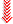 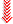 ----------------------------------------------------------------
Gebelik
Servis Periyodu
Laktasyon Döngüsü
Buzağılama
Buzağılama
305 gün laktasyon
Kuru Dönem 
60 gün
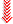 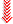 -----------------------------------------------------------------
40
Laktasyon Eğrisi
Süt
kg/gün
20
10
Kuru Dönem
30
60
90
305
Doğumdan sonra geçen zaman
Başarılı Bir Süt Sığırcılığının Gerekleri

Yüksek Süt Verimine Sahip İnekler
Her Zaman İyi Kaliteli Kaba Yem
İyi Bir Management
İyi Bir Besleme
Maliyetlerin Azaltılması
İşgücünün Azaltılması
Kaynakların Optimum Kullanımı
İyi Bir Fiyatla  Taze Süt Satma İmkanı
Kaliteli Damızlık Boğa Kullanımı
Management Problemlerinin Giderilmesi

Kaliteli kaba yem ve temiz içme suyu her zaman olmalı
İnekler, düzenli olarak kondisyon değerlendirmesine tabi tutulmalı
Üreme performansı sık sık değerlendirilmeli,
Düvelerin büyümeleri ırk standartlarıyla karşılaştırılarak takip edilmeli
Sürü sağlığı her ay kontrol edilmeli
SCC sayısı 50.000’den az olmalı
Mastitis insidansı az olmalı
Yemleme bilimsel olmalı
Çeşitli verimler düzenli aralıklarla kontrol edilmeli
Kayıtlar kolay olmalı, dublikasyonlar engellenmeli, önemli bilgilere kolay ulaşılmalı